Bell Ringer
Connections

Do you think everyone in the annex should have had a part in the decision to take in Mr. Dussel?  Explain your answer.
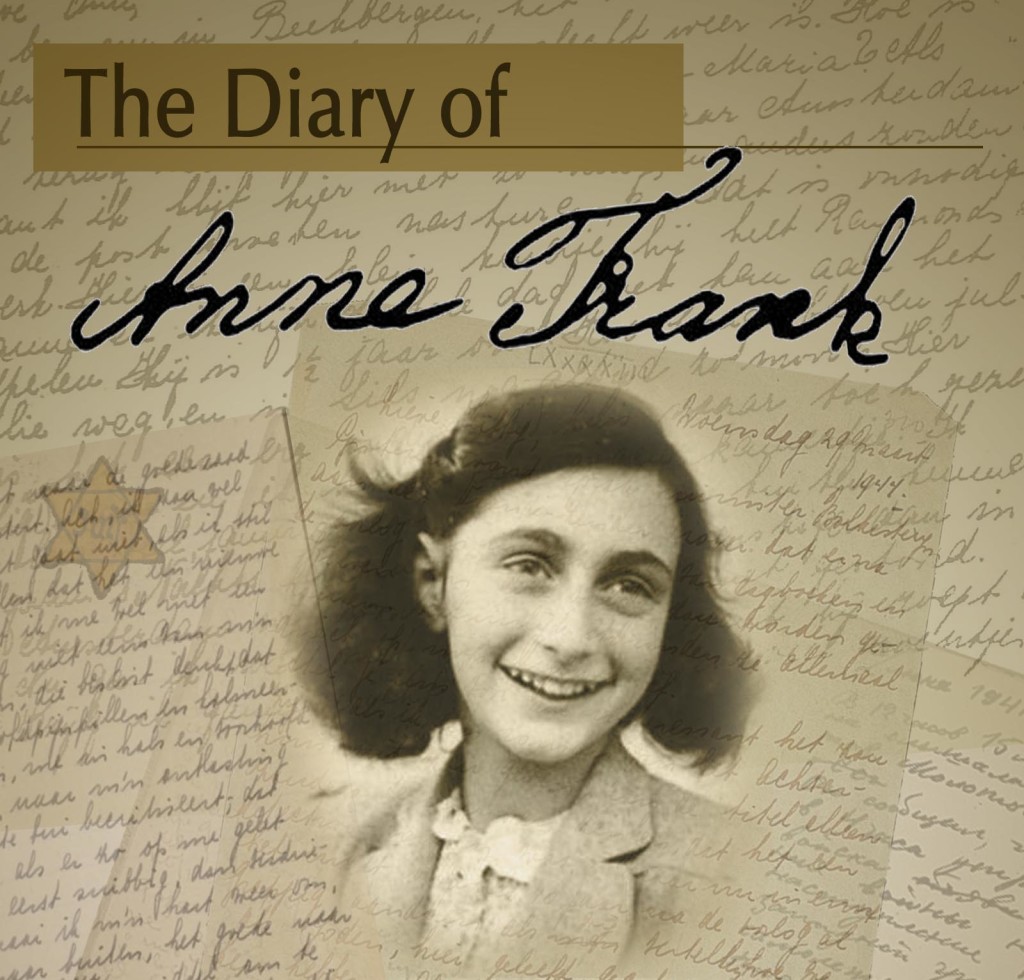 Act 1, Scene 3 Questions
Describe two situations where Anne tries to “clown around” with Peter. Describe each character’s reaction to Anne’s behavior.


Explain the conflicts between each of the following characters: Mr. and Mrs. Van Daan, Anne and Mr. Van Daan, Anne and Mrs. Van Daan, Anne and her mother?


How does Mr. Frank feel about having Mr. Dussel hide with them? How does Mr. Van Daan feel about it?


What is the reason the people think the Franks have moved to Switzerland?


Describe some of the news Mr. Dussel bring about the outside world.
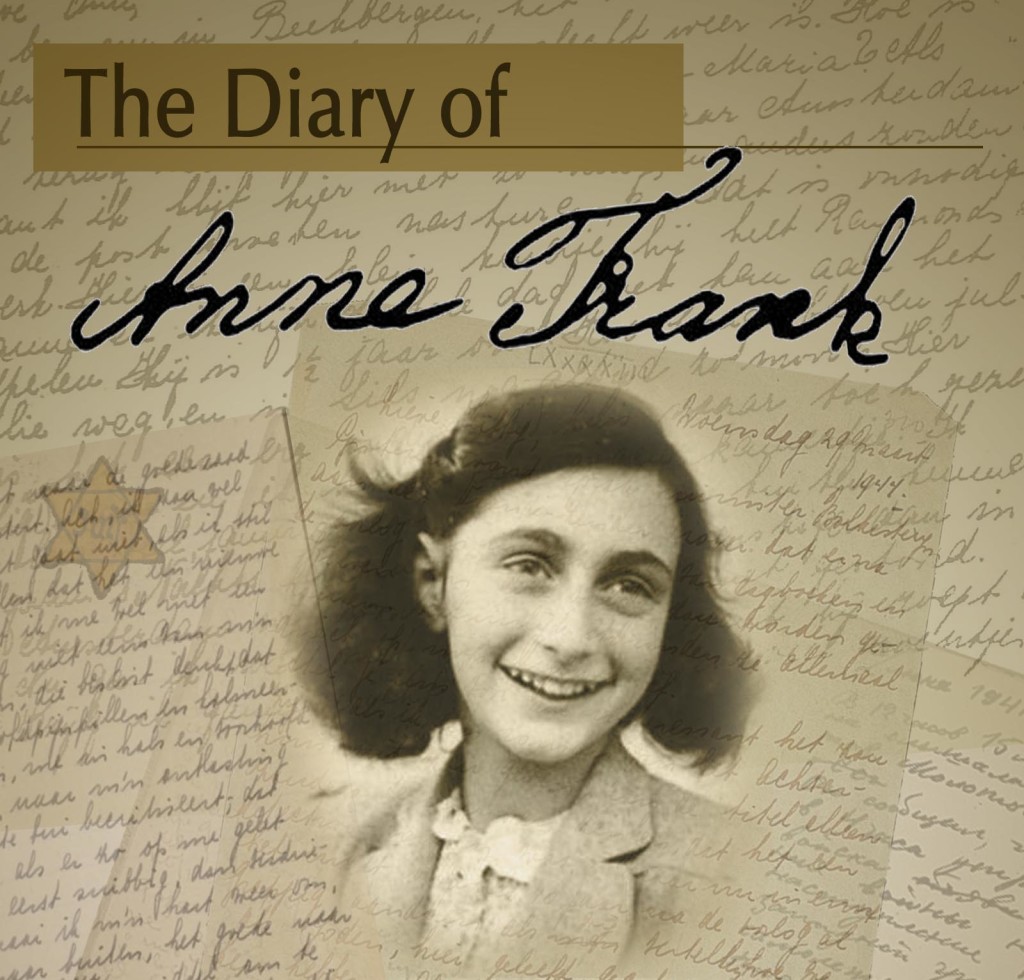 Act 1, Scene 4 Questions
A match suddenly flares up in the attic. We dimly see Mr. Van Daan. He comes quickly to the cupboard where the food is stored. Again the match flares up, and is as quickly  blown out. The dim figure is seen to steal back up the stairs. 

How do the words marked in bold print make an impression on the reader?
Act 1, Scene 4 Questions
Which event propels the action between Anne and Mr. Dussel as well as Anne and her mother?


Do you think Anne’s “mean side” is appropriate under the current circumstances? Explain.

Name an activity each of the following characters  longs for: Mrs. Van Daan, Peter, Mr. Dussel, Anne.
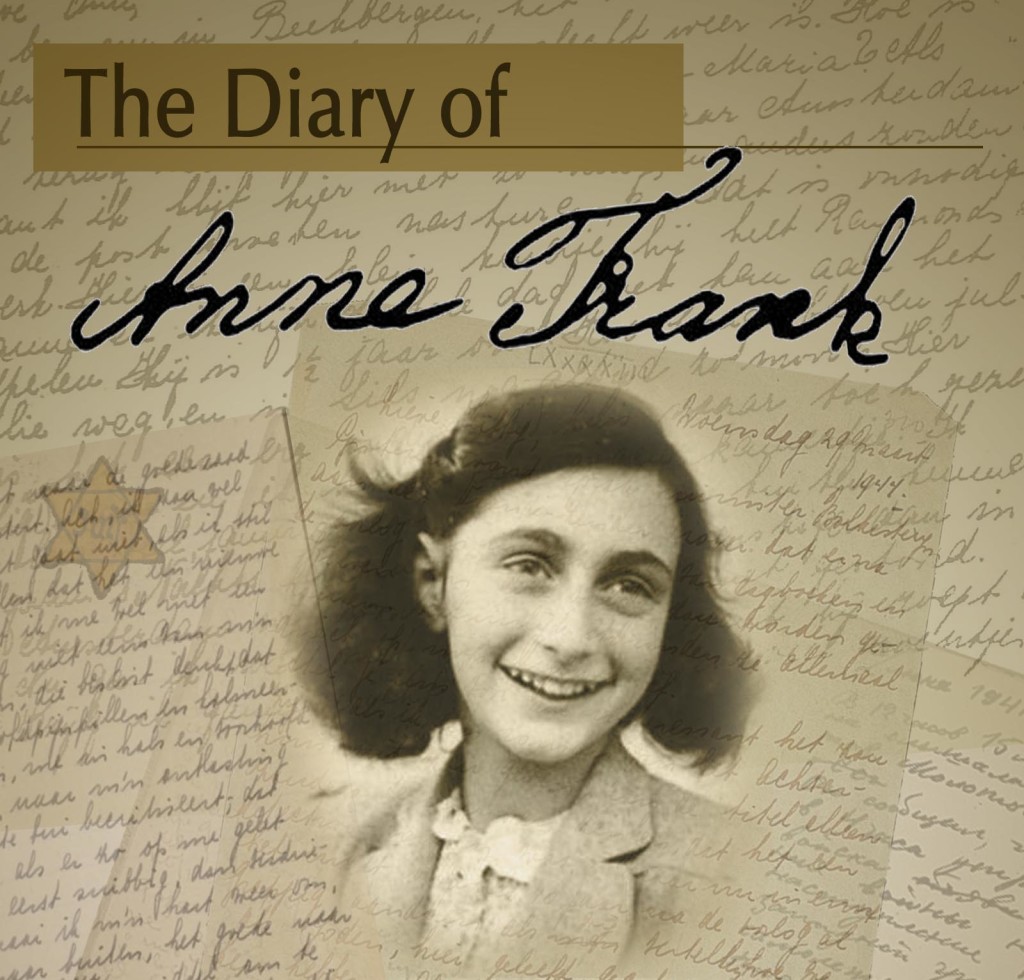 Act 1, Scene 5 Questions
Explain how in each of the following incidents causes a conflict to follow: Moushci, the lampshade crash, the thief.

When Peter volunteers to go down the stairs after Mr. Frank, Mr. Van Daan responds: “Haven’t you done enough?” What is Mr. Van Daan reffering to? How does this make Peter feel? What does this reveal about Mr. Van Daan?


What is Mr. Frank’s point of view at the end of Act I?
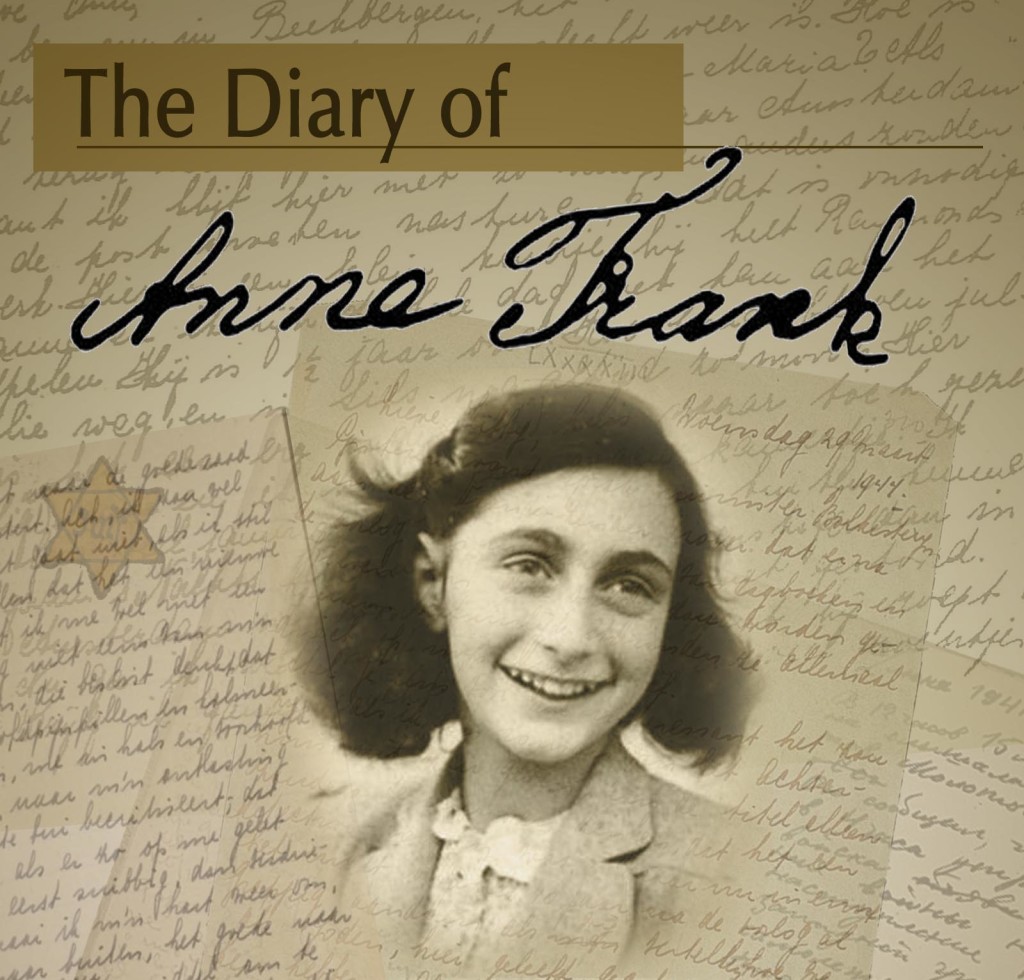 End of Act I – Independent Work
Themes are the “big ideas” we see unfolding through the characters and events from which we can find a “message” or “moral” about life. 

Choose one of the theme topics listed below. In a paragraph, explain how specific characters in Act I have experienced this theme topic in the action of play:

Fear, Loneliness, Survival, Isolation, Prejudice